Hvorfor ergoterapeut?
Ergoterapeutuddannelsen
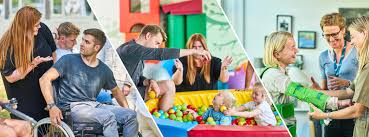 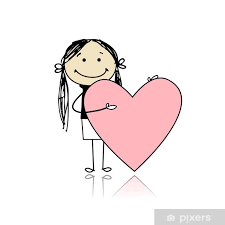 Øvelse mine vigtigste aktiviteter/interesser
Alle får 3 stykker papir
Skriv de 3 aktiviteter, der betyder mest for dig 
  -  Én på hvert papir
f.eks. spille håndbold, være sammen med vennerne, male, danse, strikke, gå en tur i skoven
[Speaker Notes: Opgaven med at de skulle skrive de tre aktiviteter, som betyder mest for dem, er et godt afsæt til fortællingen om ergoterapi. 
Herefter skal de tage den lap med den mest betydningsfulde aktivitet og smide den på gulvet = NU KAN DU IKKE DETTE MERE. Og derefter nr. 2 og 3. 
Refleksion og fælles dialog: hvad ville det betyde, hvis jeg ikke længere kunne mine mest betydningsfulde aktiviteter? Hvad ville det betyde for mit liv?
 
Opsamling: Det er det, som vi ergoterapeuter arbejder med. At mennesker som taber deres aktivitetsformåen, dem hjælper vi tilbage til at kunne det igen. Det handler om det meningsfulde hverdagsliv – hverdag og fest. Og det er et meget meningsfuldt job – fordi vi gør det umulige muligt igen!]
”Hvad vil du gerne være, når du bliver stor?”
Arbejde med mennesker
Hjælpe andre
Gøre en forskel
Min vej – karriere som ergoterapeut
Hvad kan jeg arbejde med?
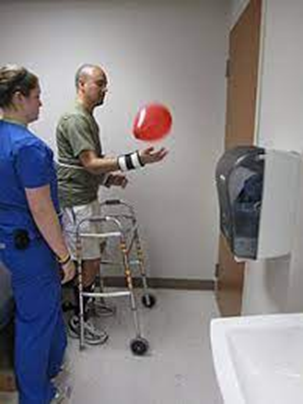 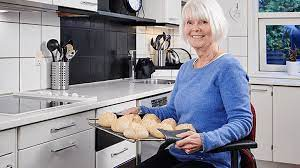 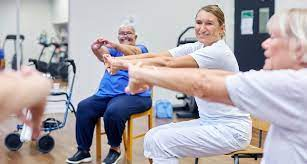 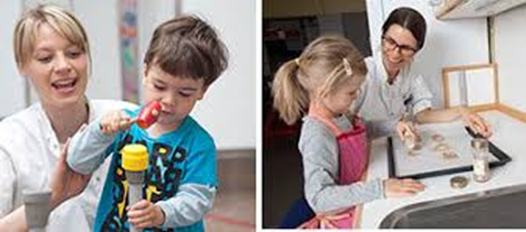 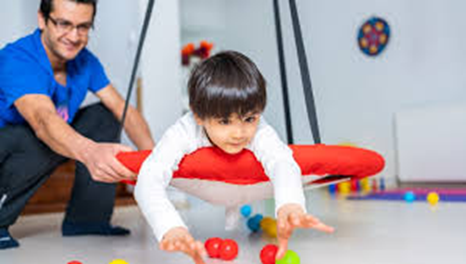 [Speaker Notes: Fagets forskellige karriereveje for at vise bredden i opgaver og målgrupper.]
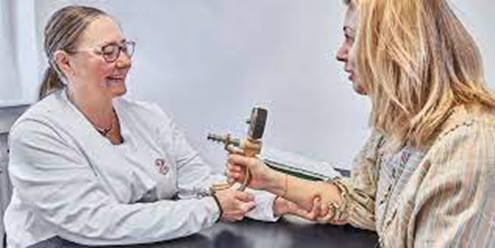 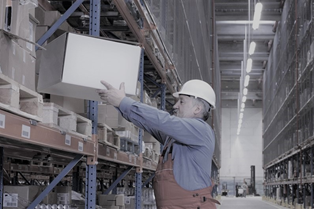 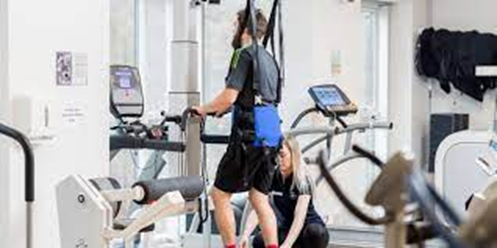 [Speaker Notes: Fagets forskellige karriereveje for at vise bredden i opgaver og målgrupper.]